Использование программы SMART Notebook  для формирования ключевых знаний  учащихся с особенностями психофизического развития
Программное обеспечение Notebook позволяет проводить занятия с помощью ярких рисунков, объектов и текстов, используя различные ресурсы. Богатыми возможностями располагают интерактивные анимации, используемые для наглядно-образного раскрытия темы урока и помогающие  реконструировать события прошлого.
«Анаграмма».
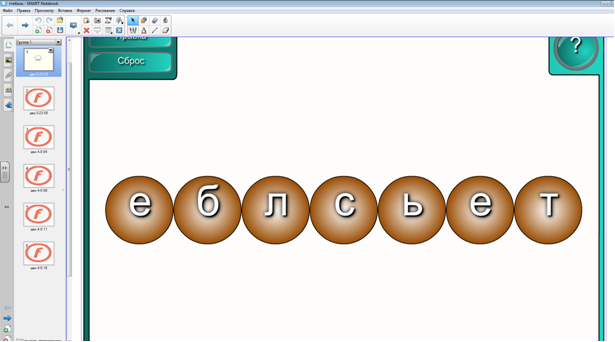 «Сортировка по категориям – текст».
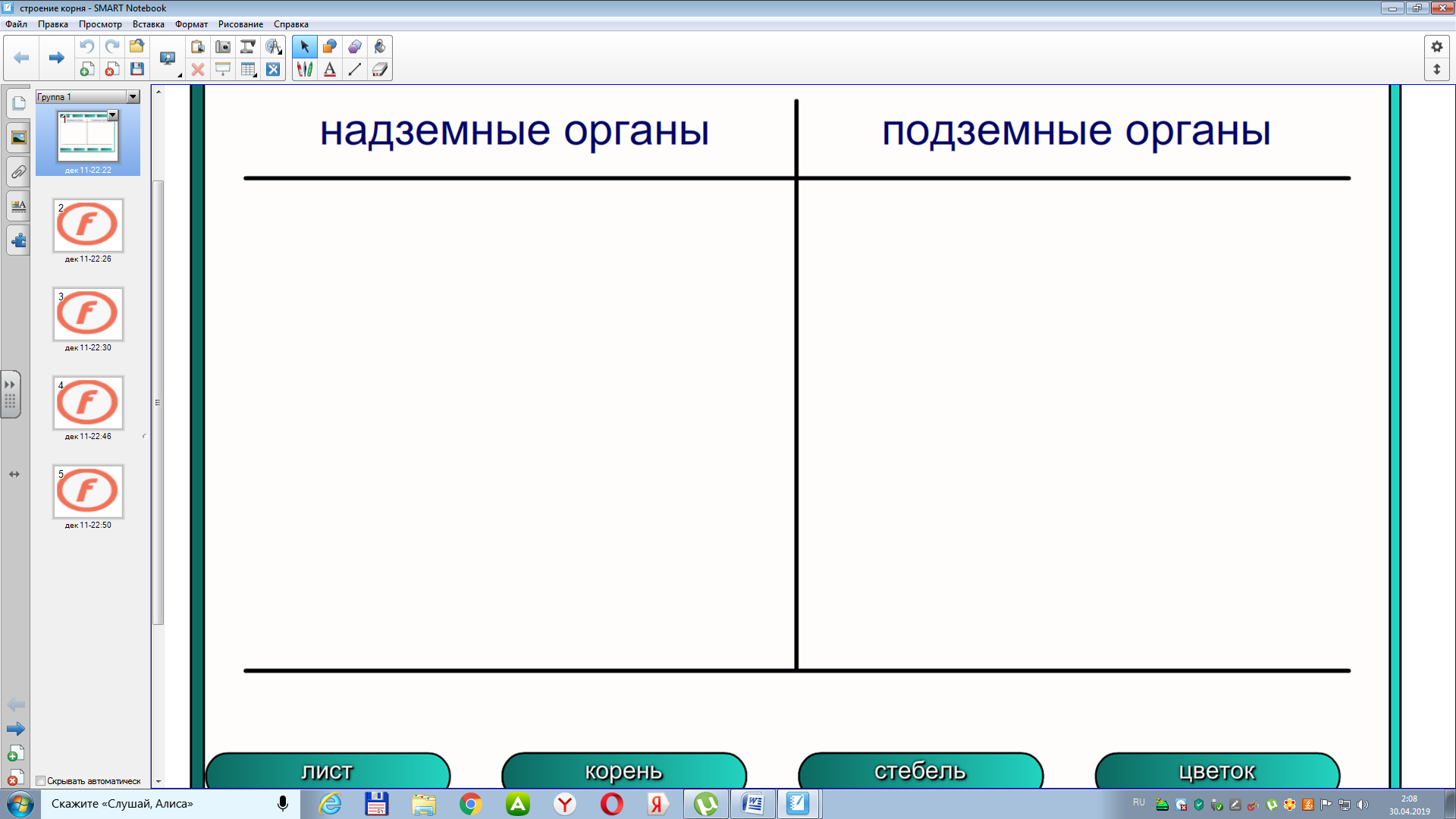 «Сортировка по категориям изображения»
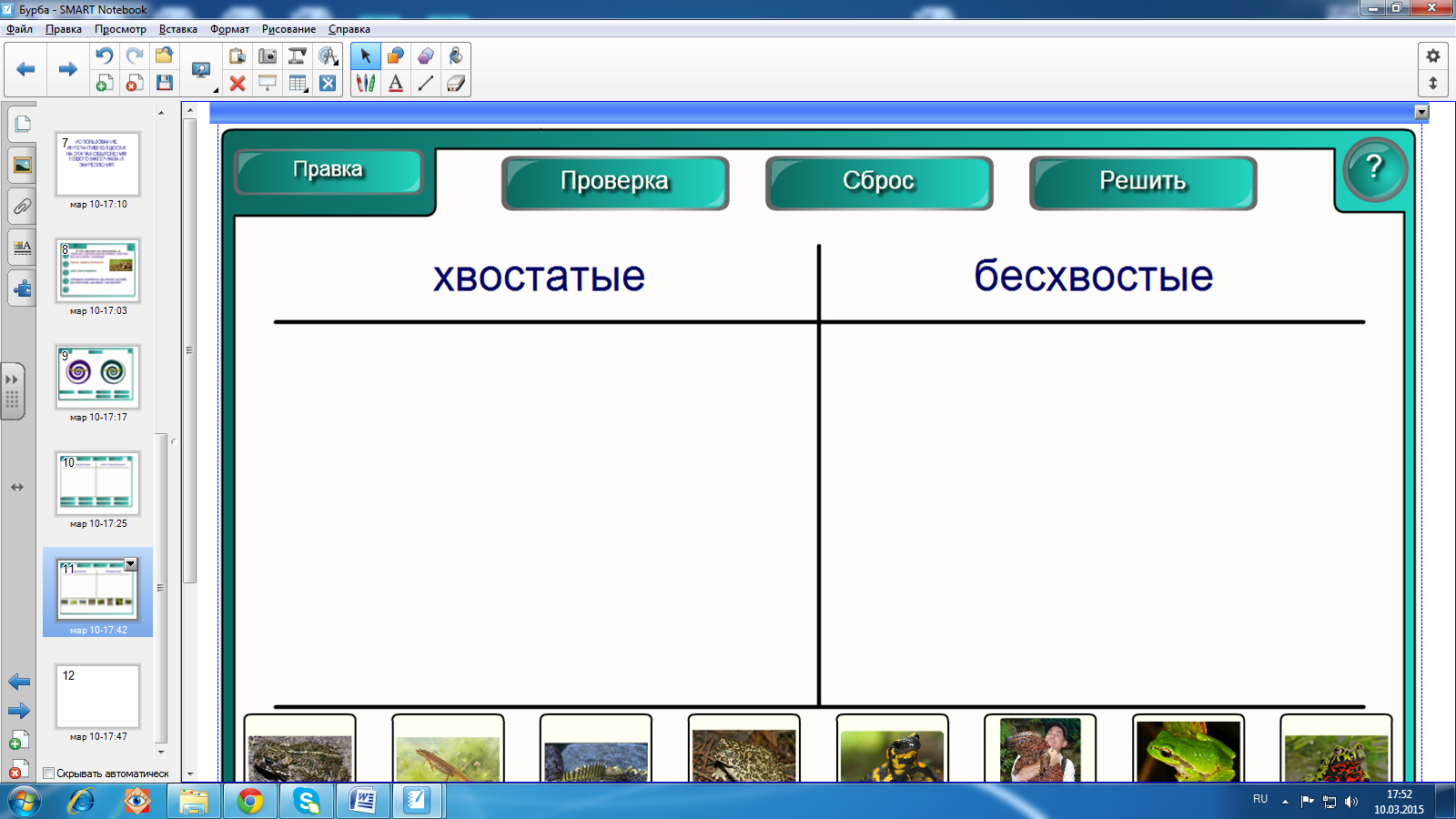 «Вихрь, сортировка текста»
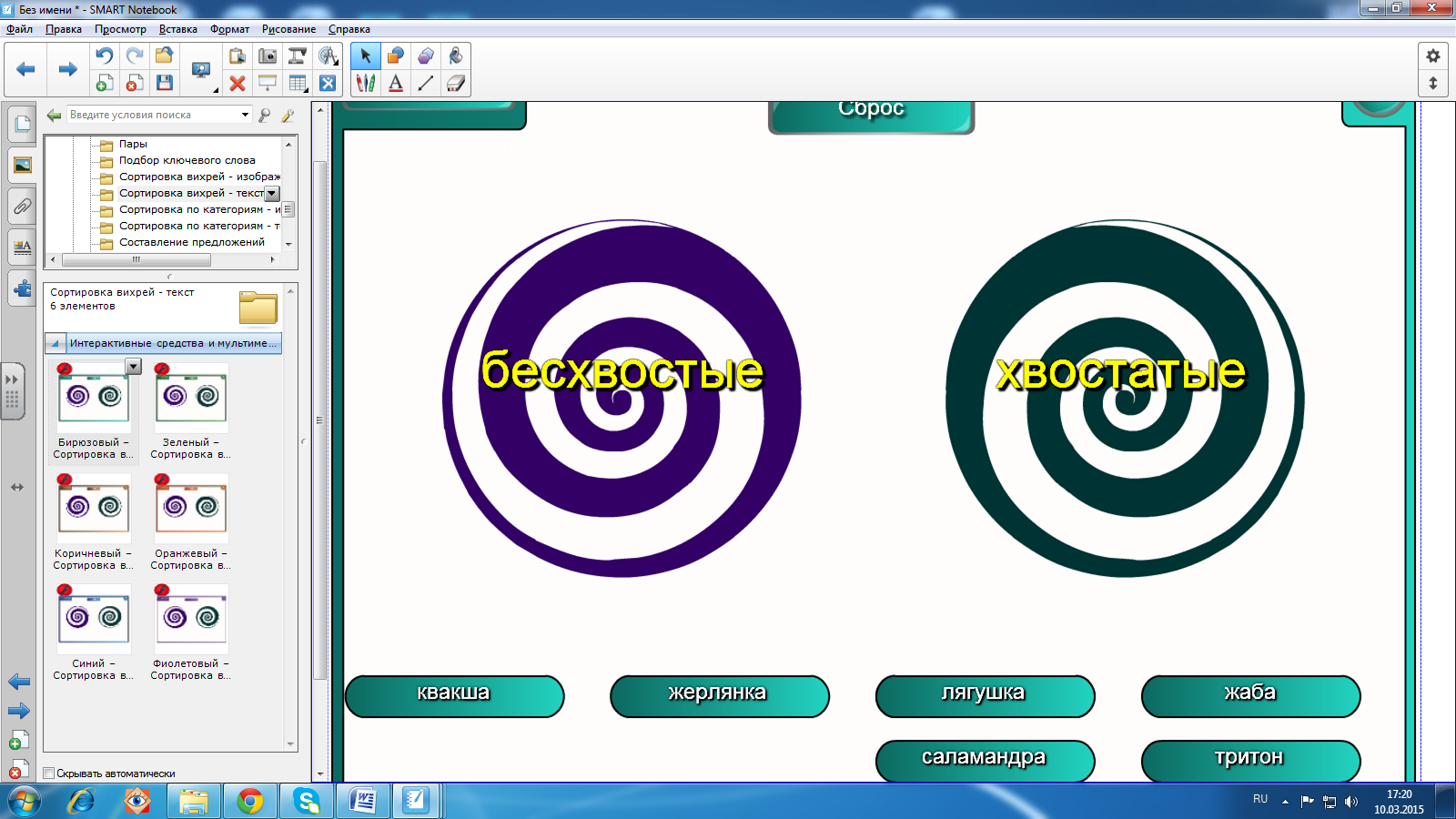 «Сортировка вихрей  изображение»
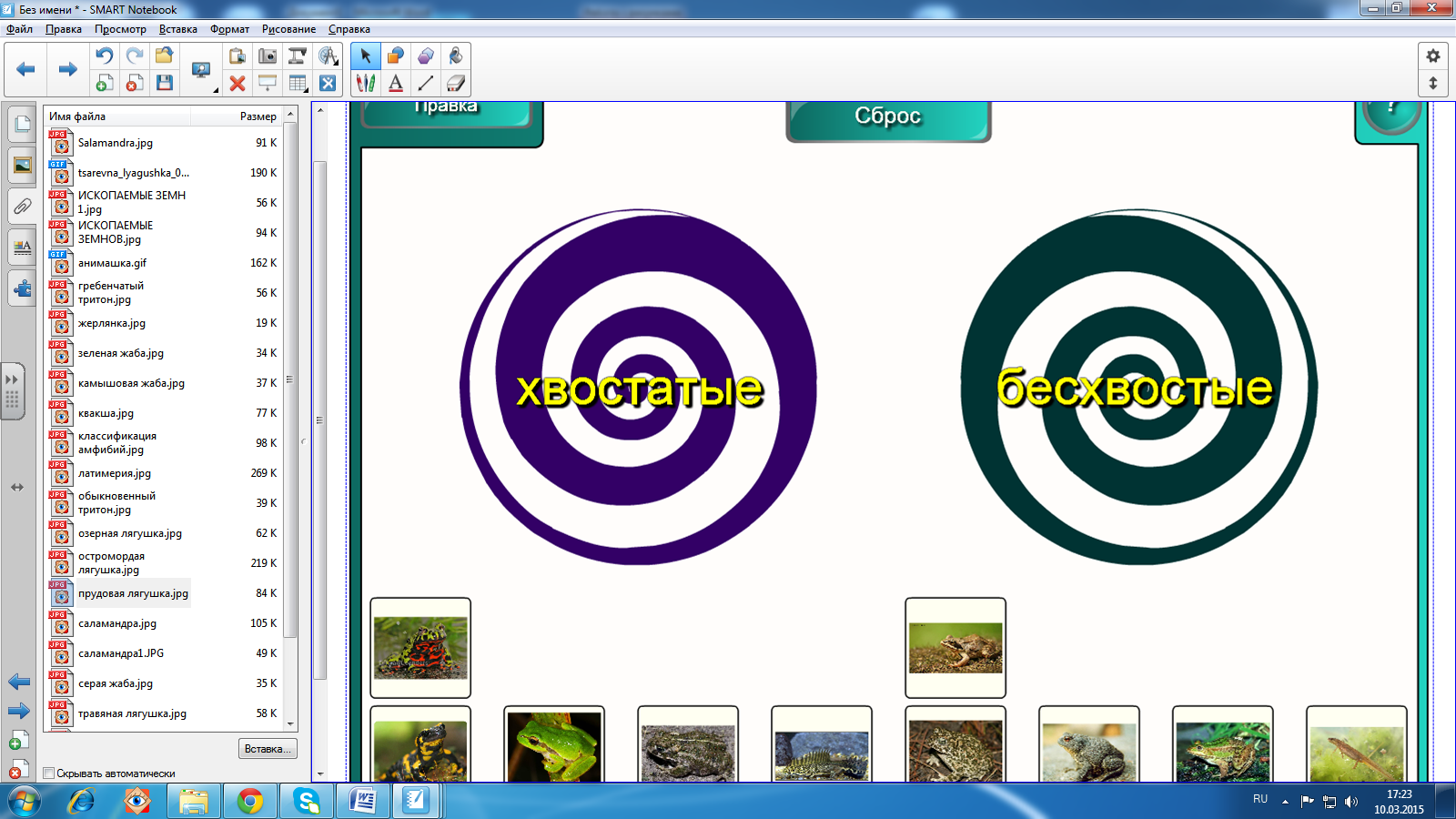 «Сочетание изображений».
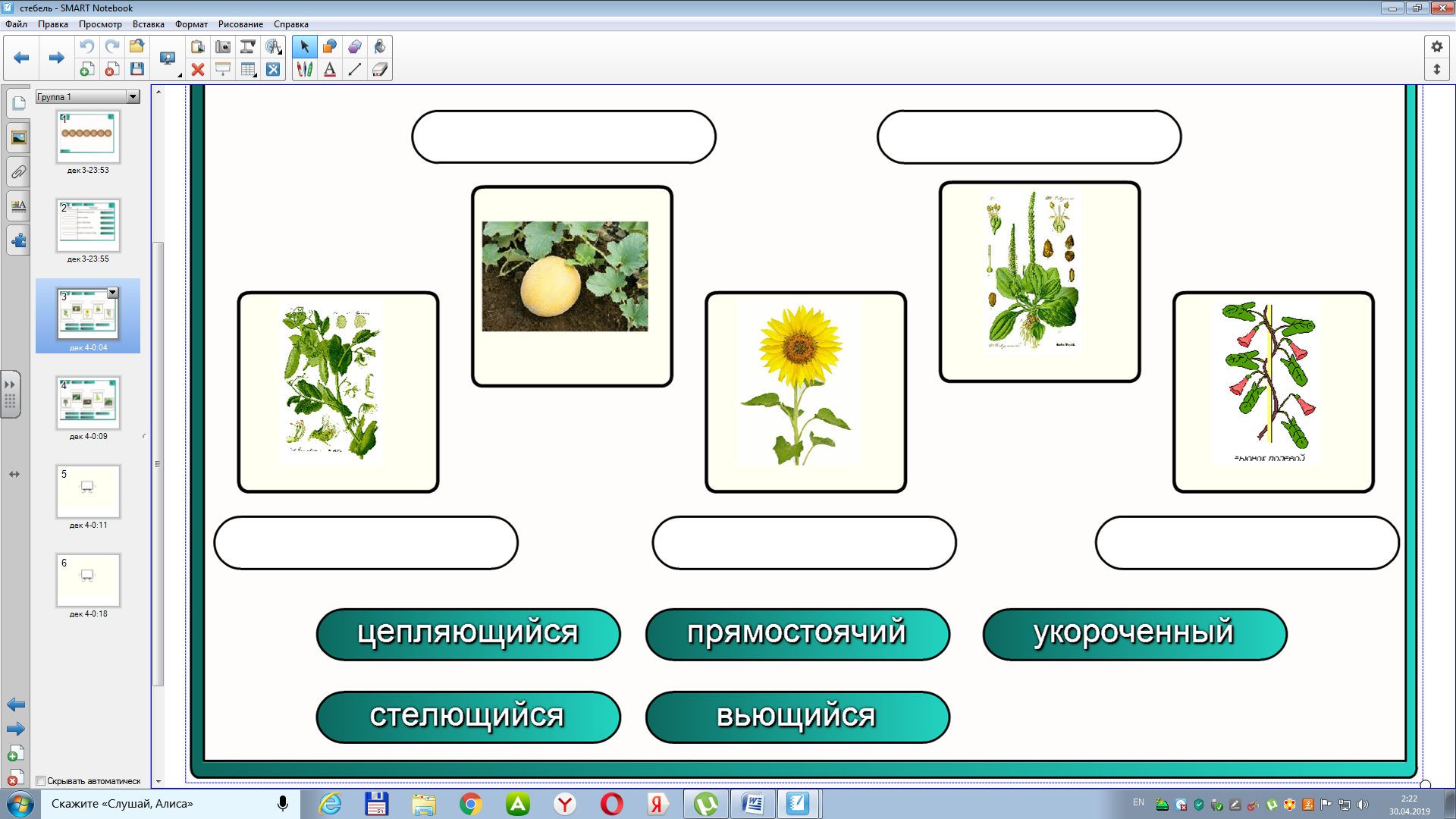 «Подбор ключевого слова».
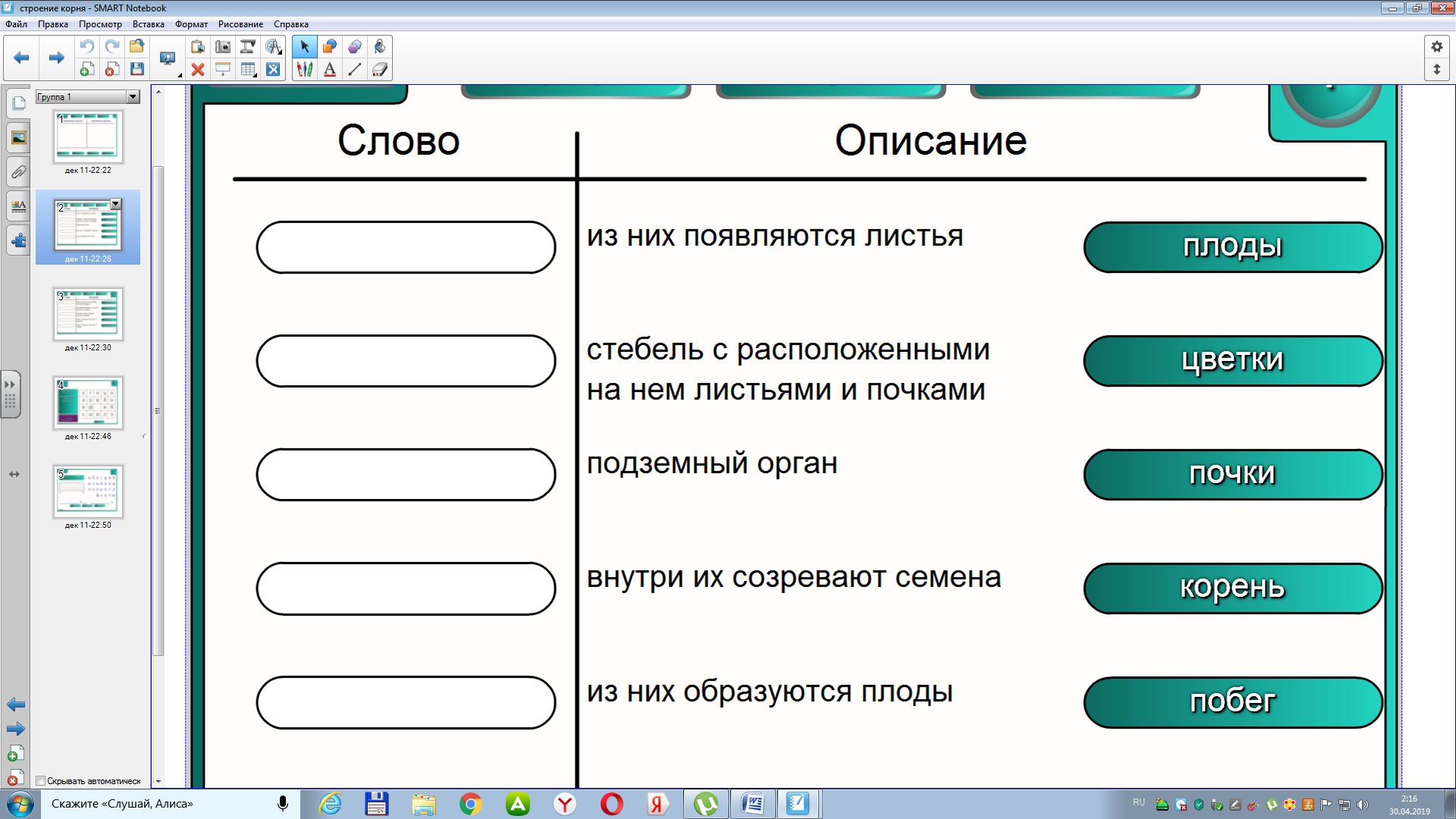 «Подбор ключевого слова».
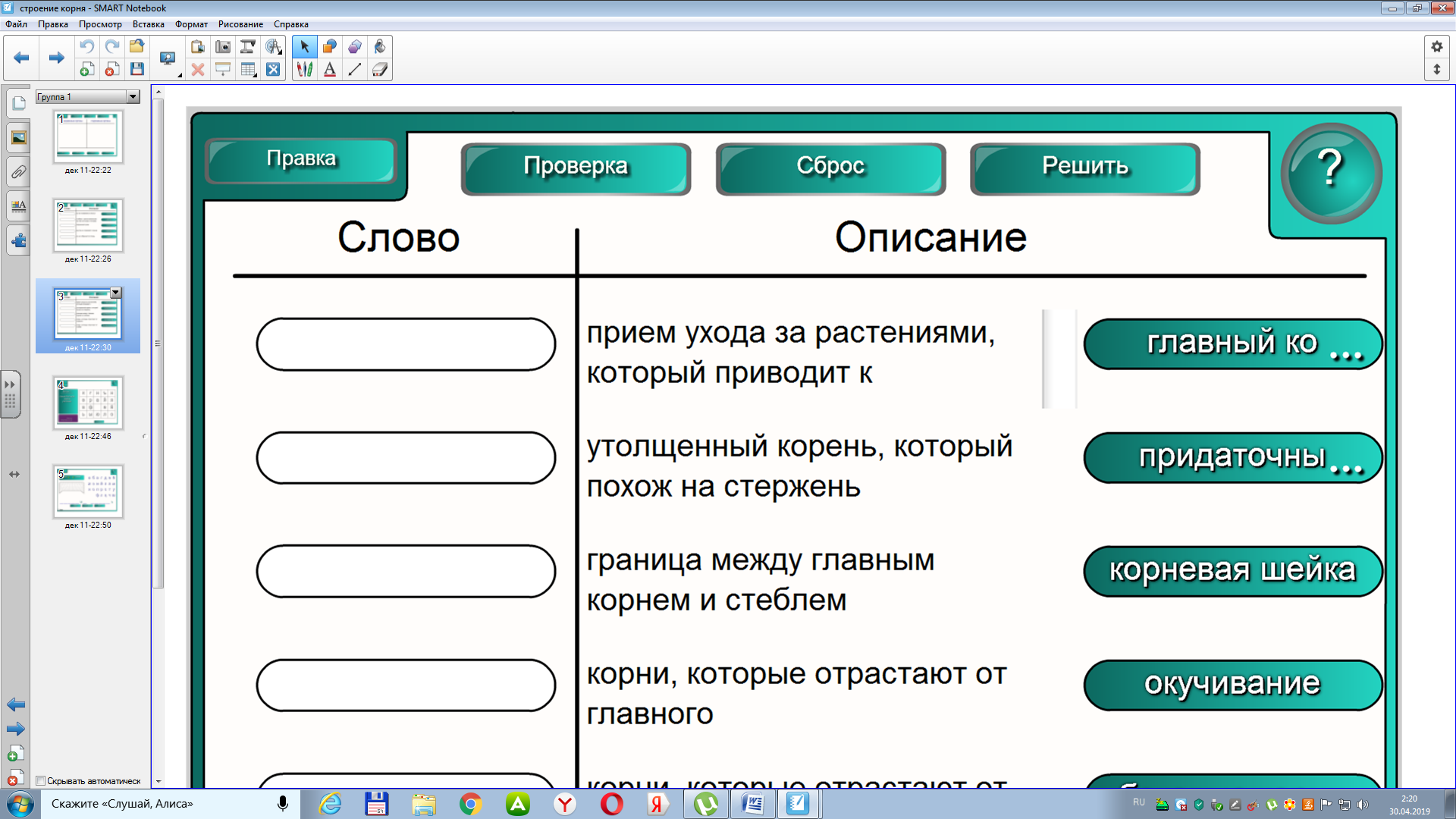 «Несколько вариантов ответа».
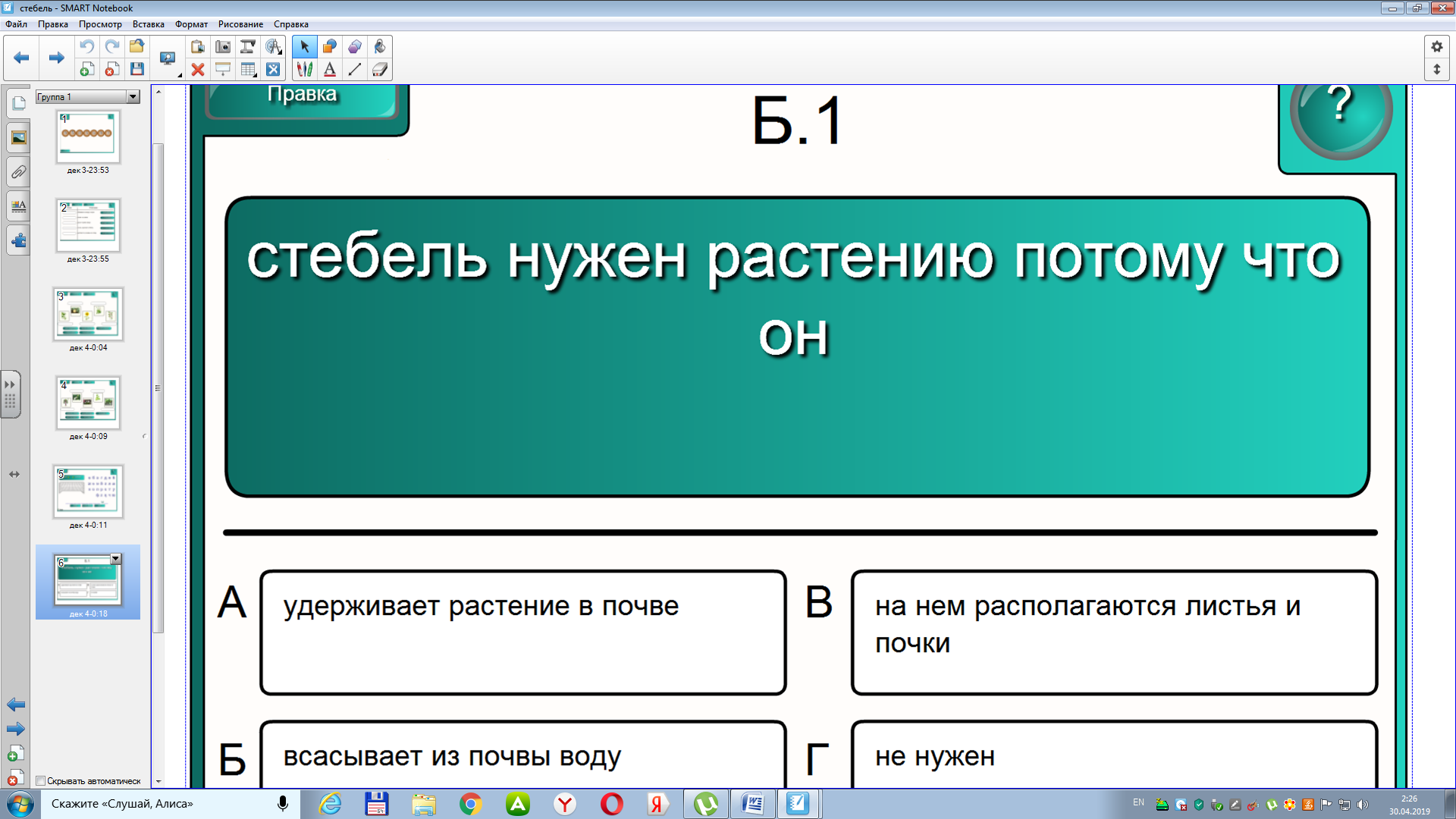 «Активные точки».
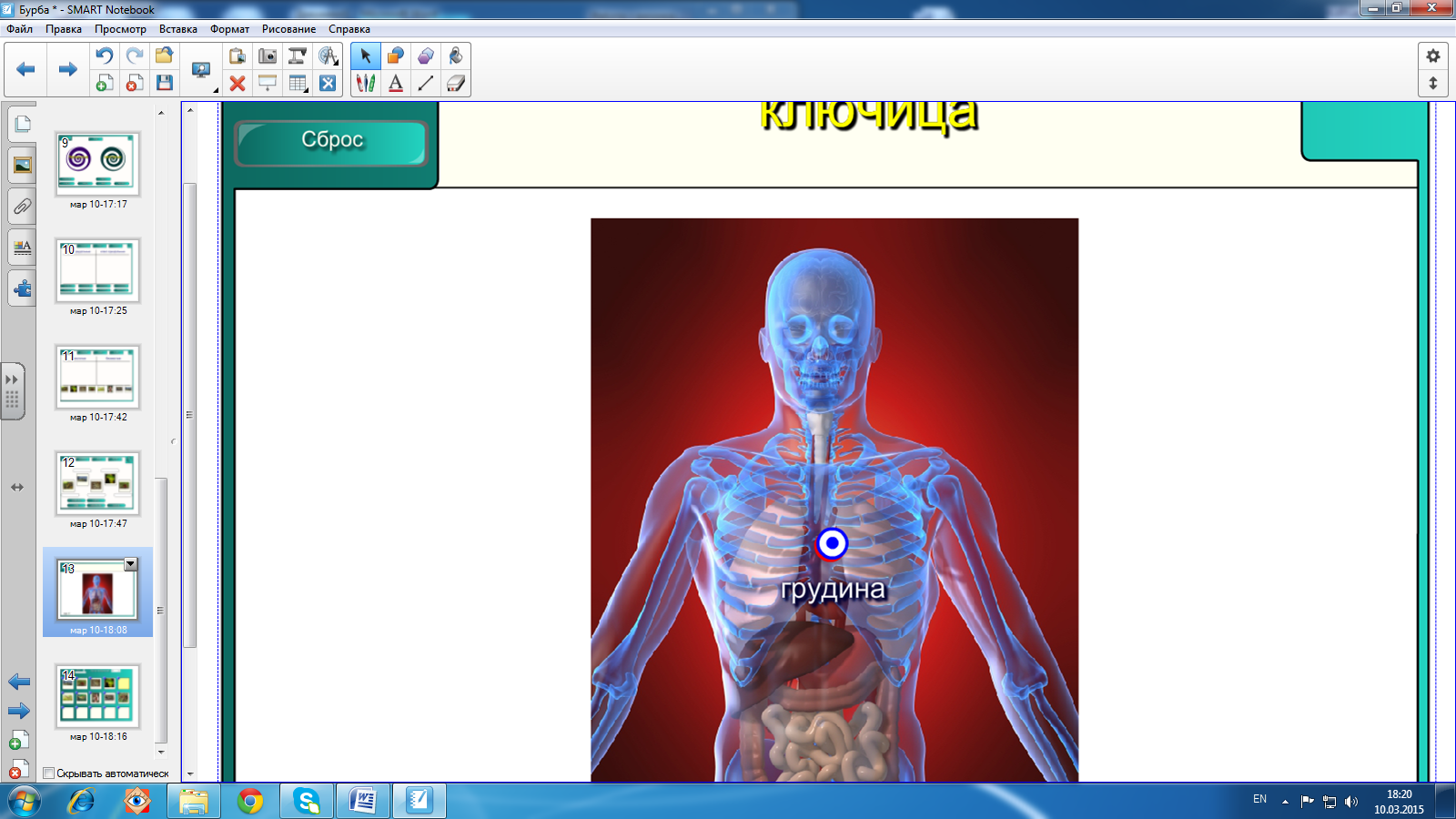 «Викторина».
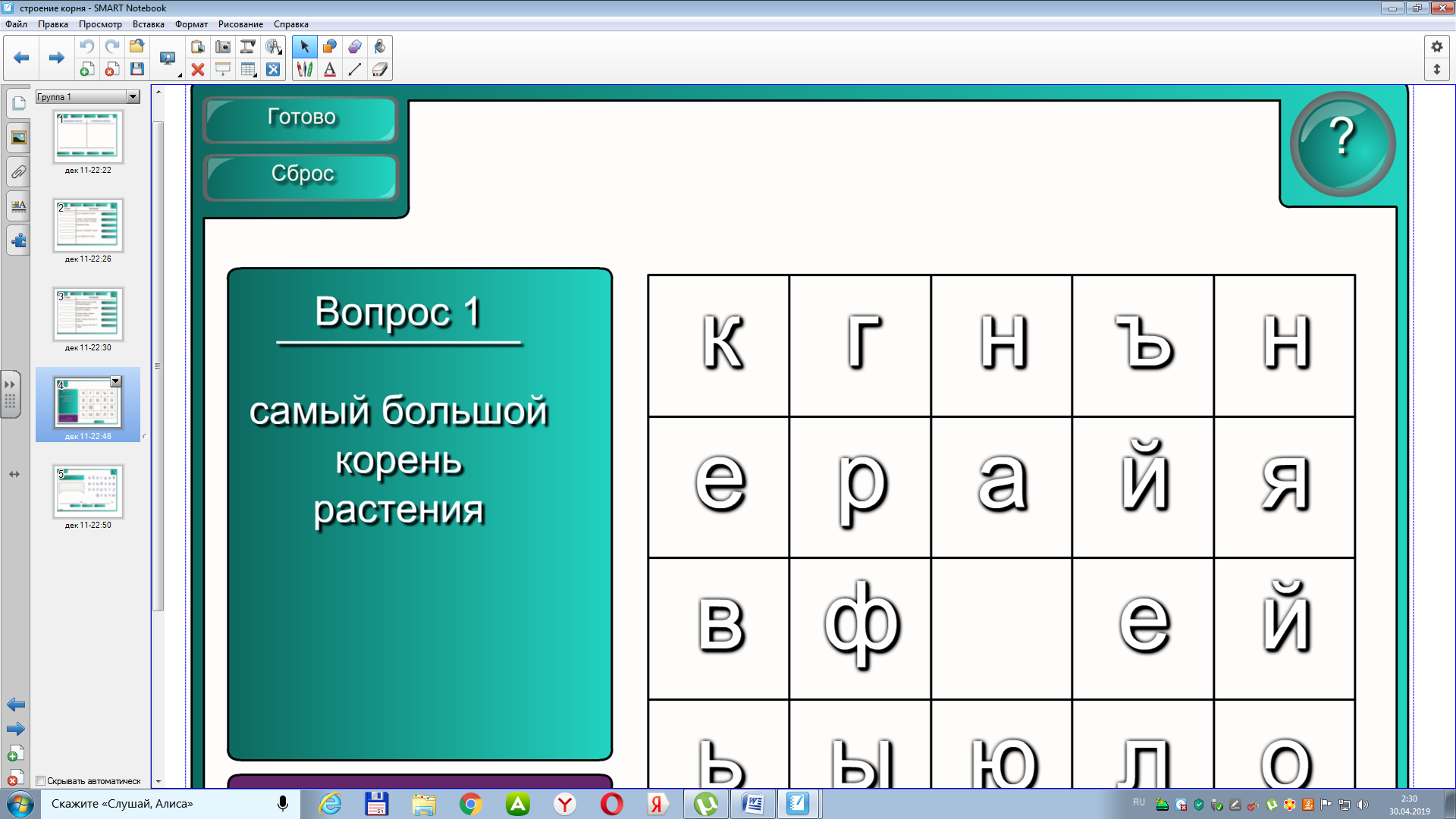 «Выбор изображения»
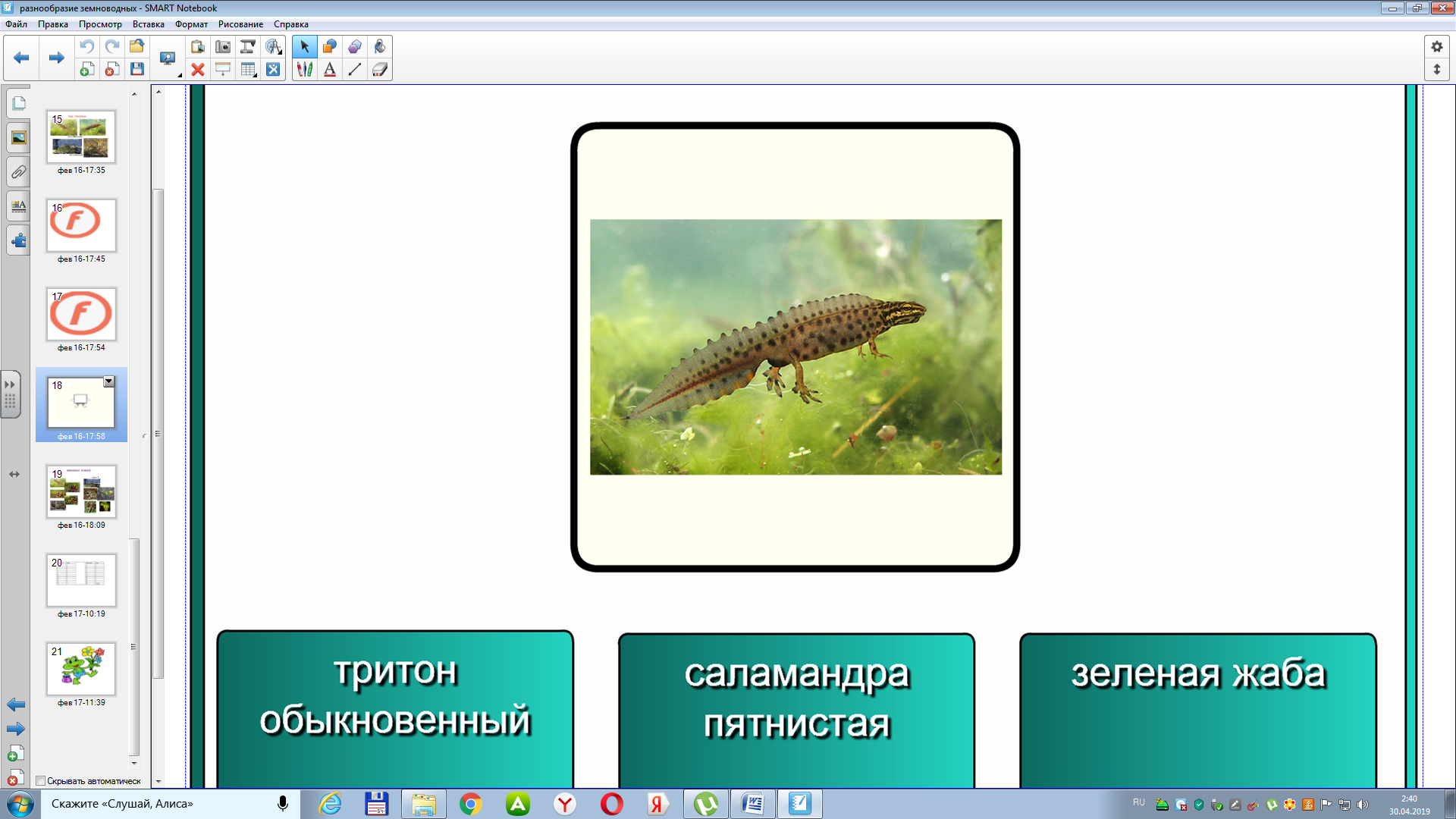 «Угадывание слов».
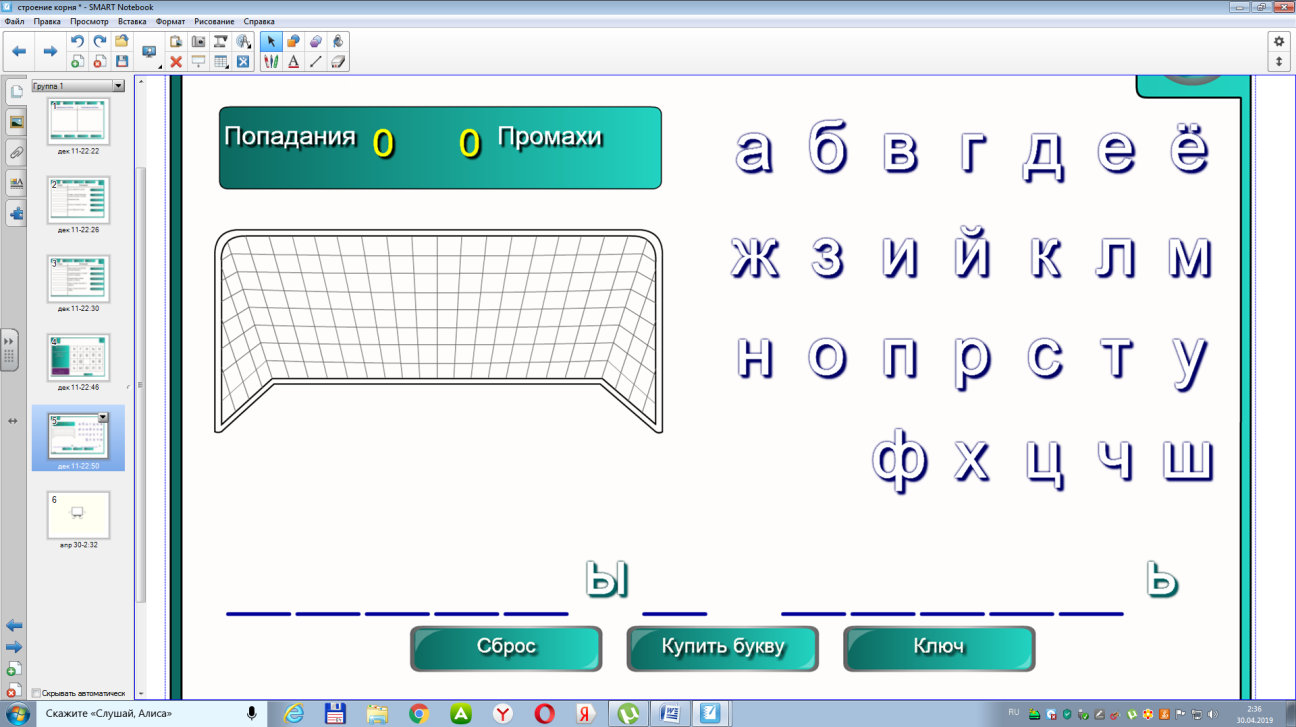 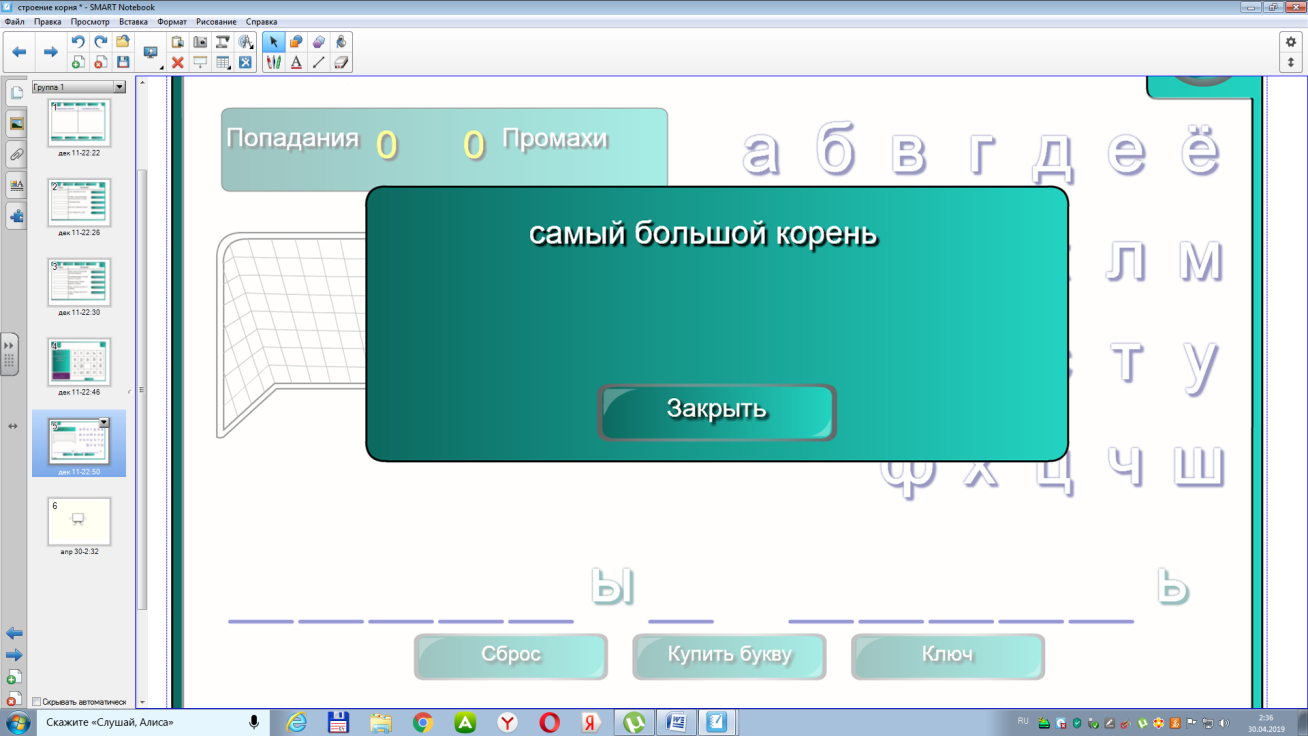 «Упорядочение изображений»
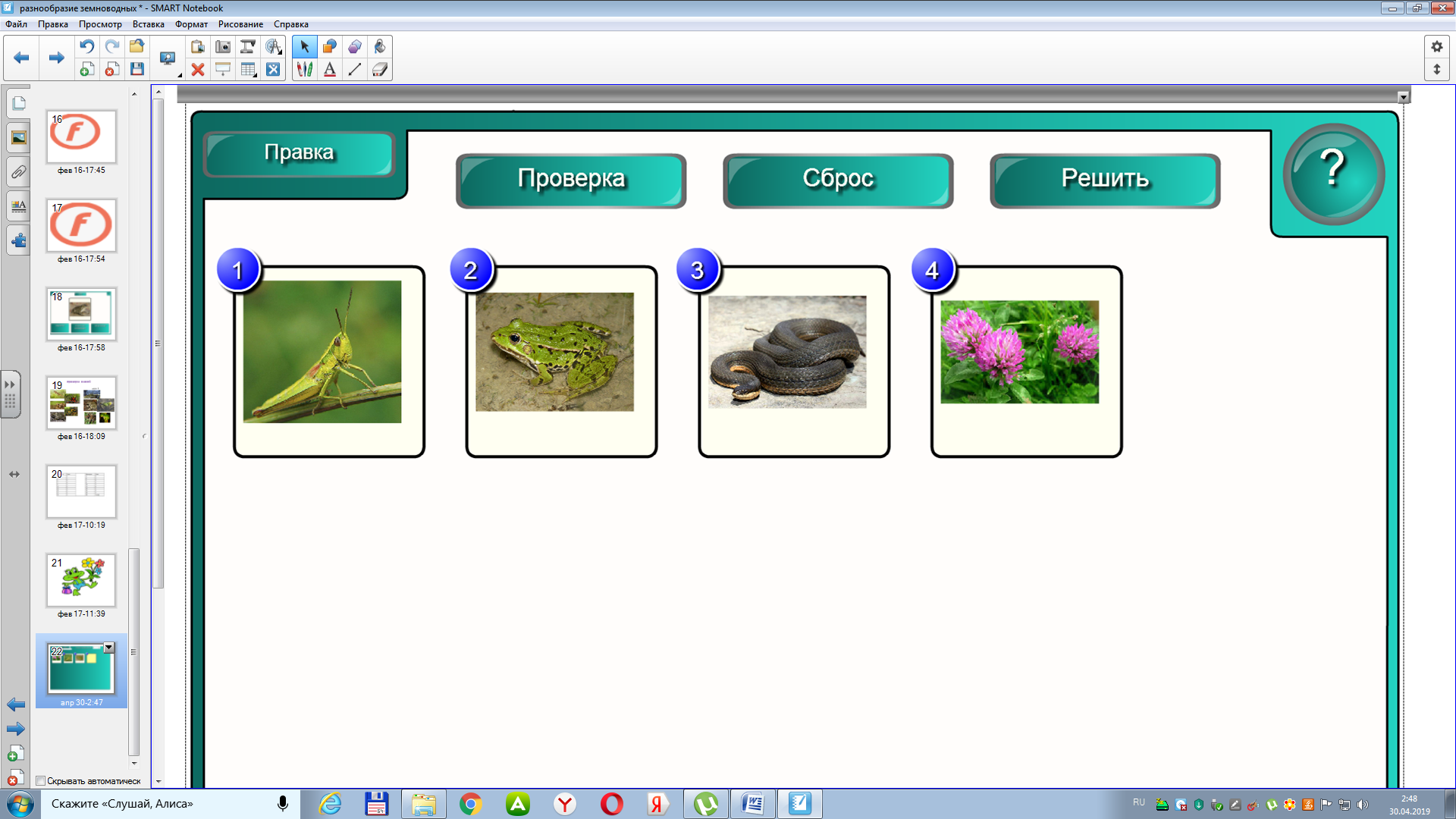 Оценка работы
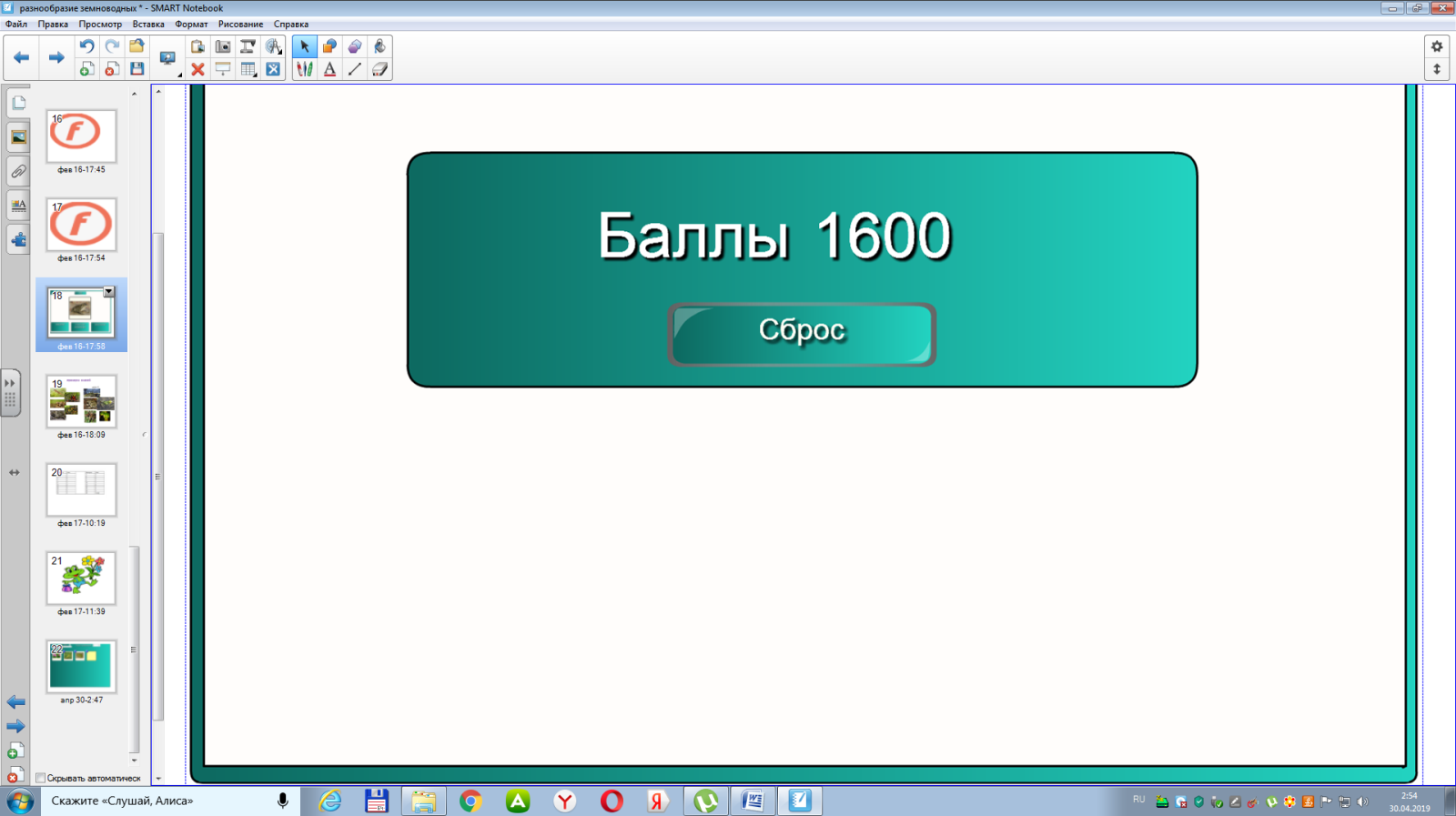 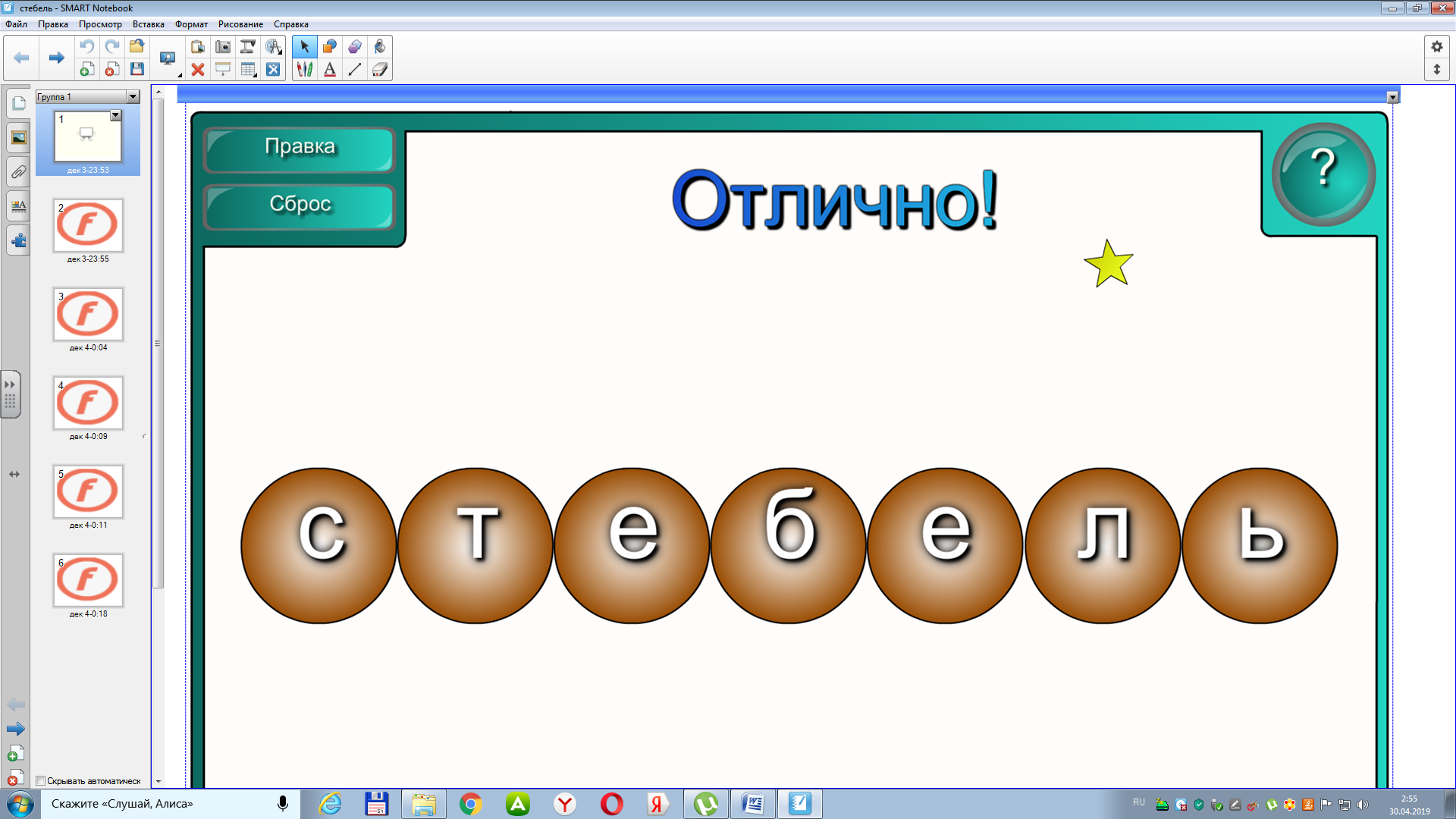 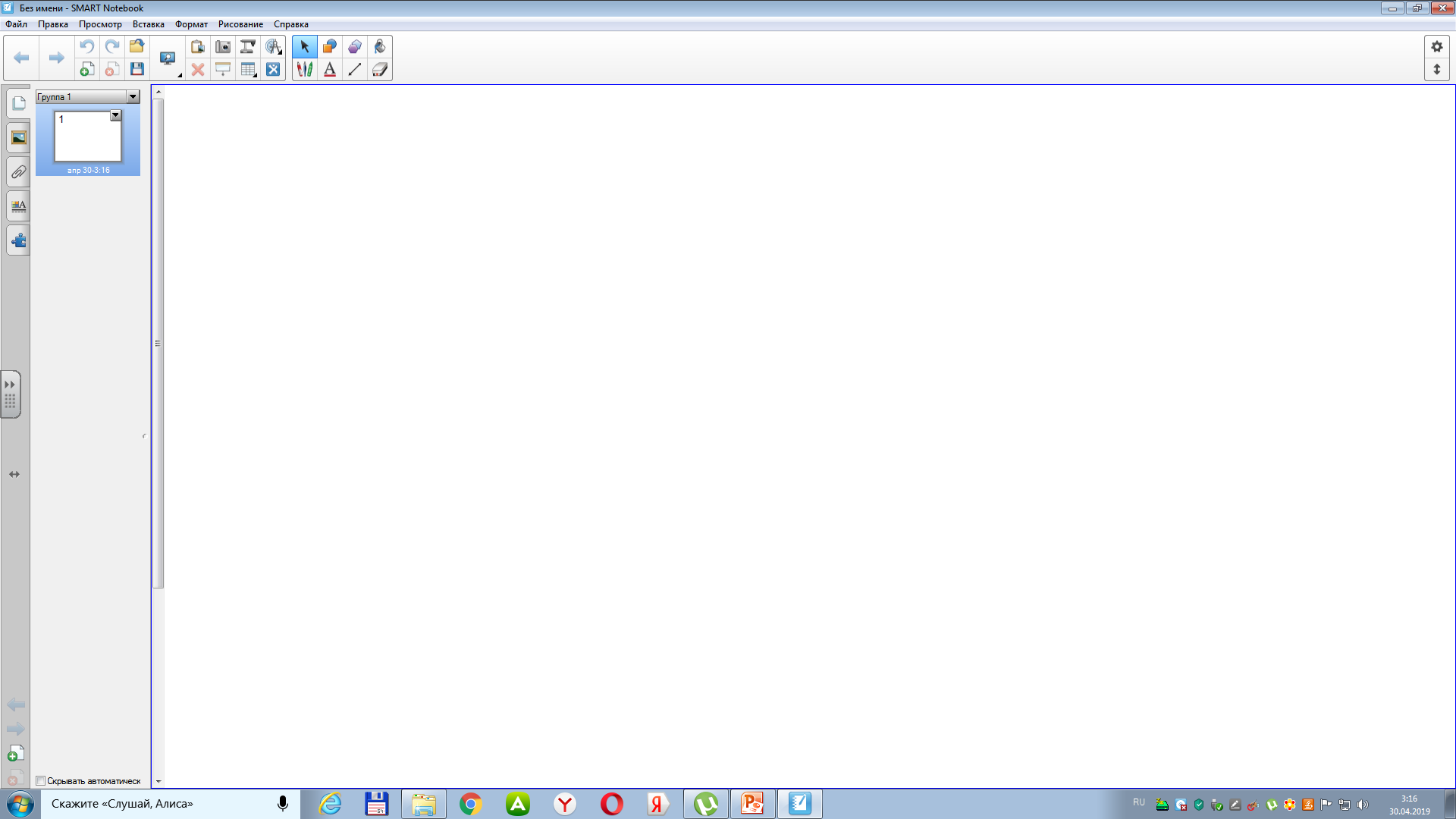